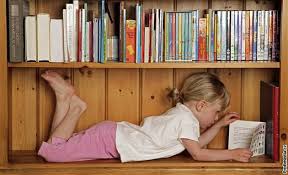 Počátky Literatury pro děti a mládež
Specifika jejího vymezení v Evropě
Koncepce světové literatury
Aditivní
Vývojová
Výběrová

Současné pojetí
KniŽní kultura v ODBOBÍ stŘedověku
Vynález knihtisku
Hodnota knihy
Postavení dítěte ve středověké společnosti
Ústní lidová slovesnost
Bible
Idea intencionální tvorby pro děti